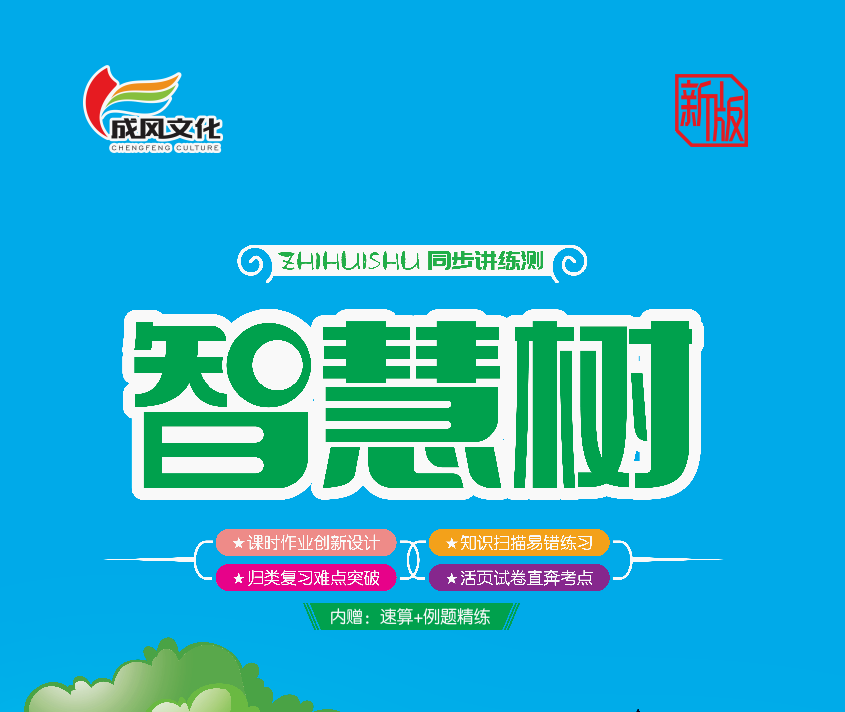 二 图形的初步认识（二）
图形的拼组
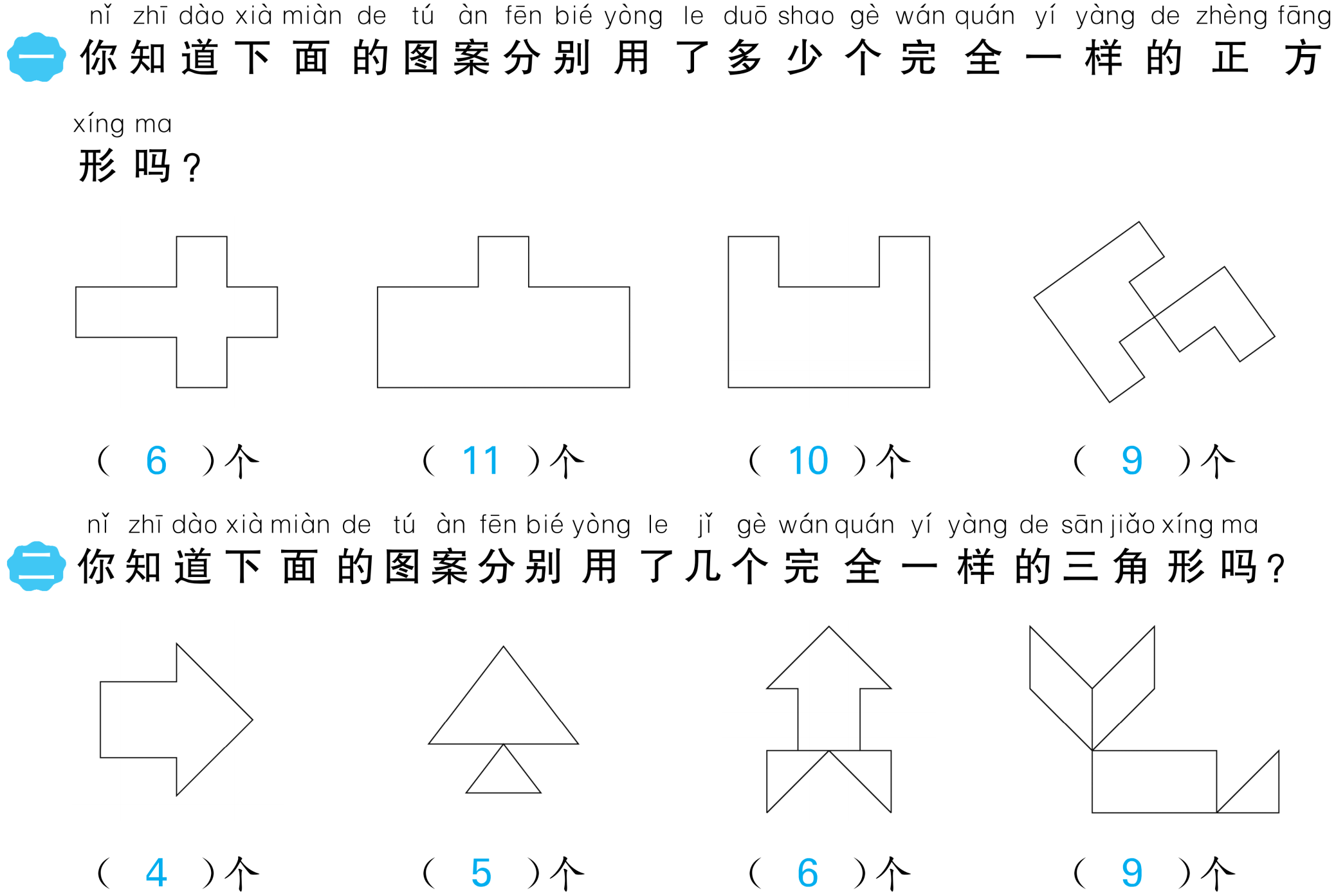 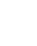 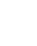 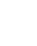 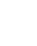 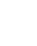 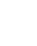 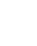 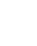 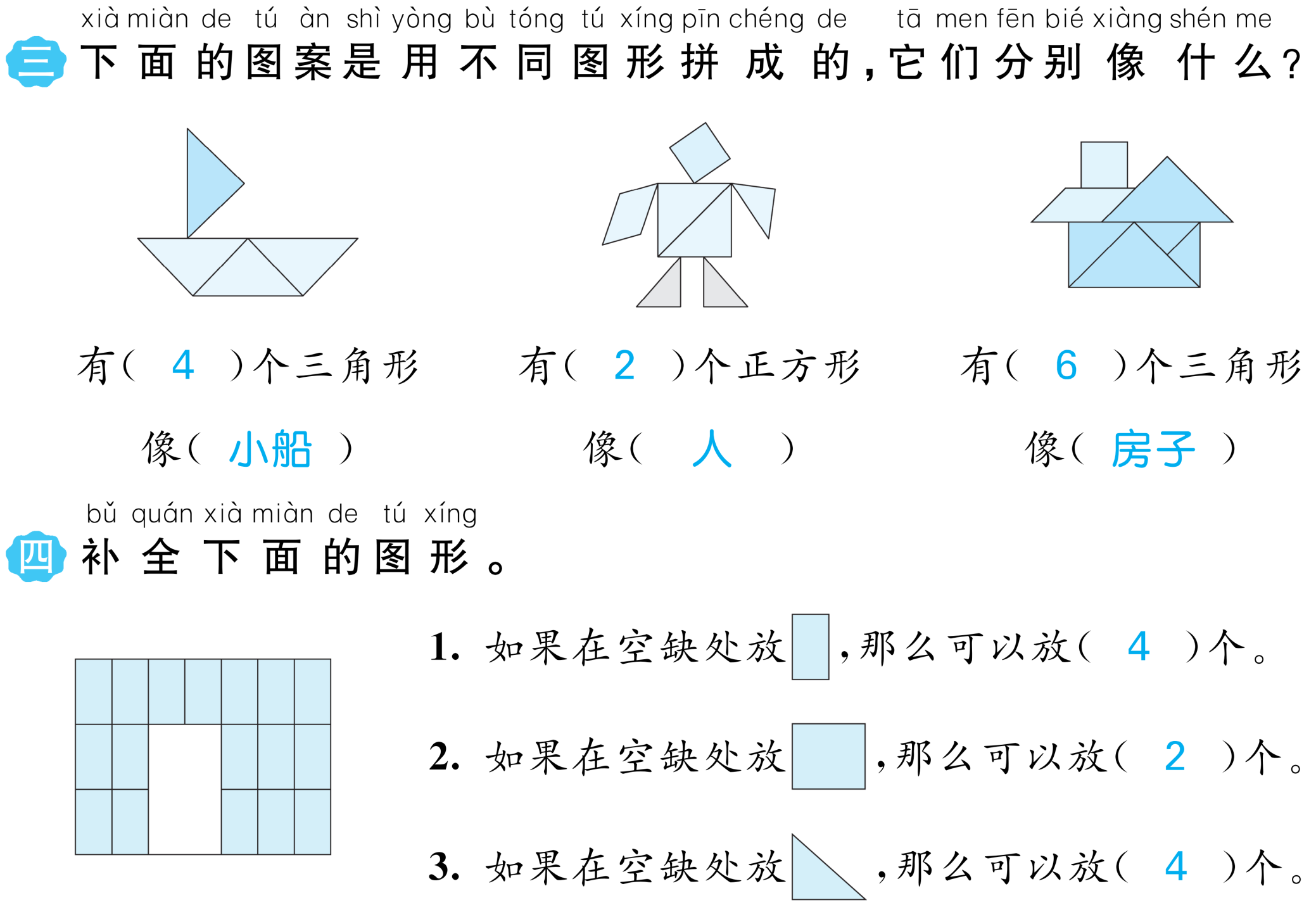 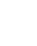 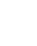 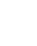 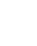 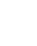 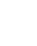 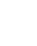 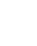 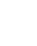 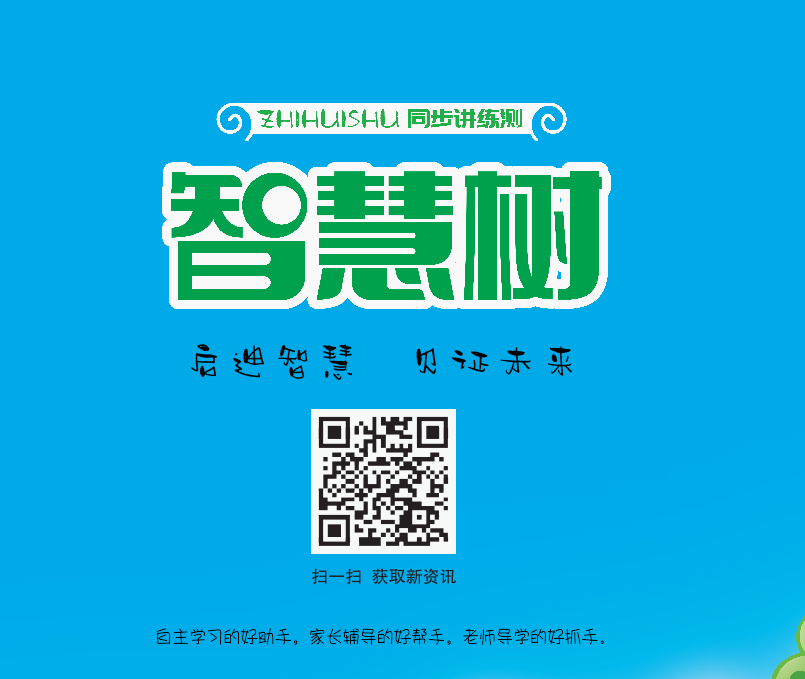 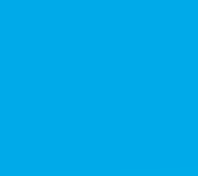